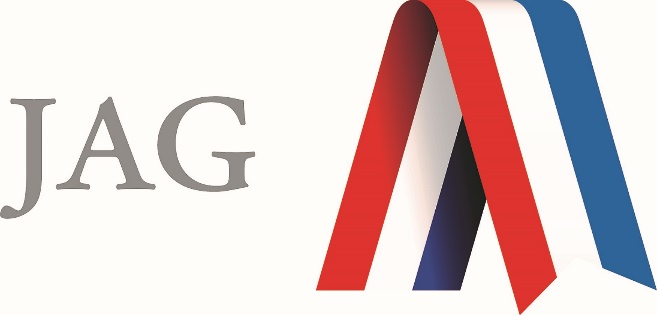 PBl 101 Training
June 26-27, 2017
Karey Webb, Instructor
Roosevelt High School 
Des Moines, Iowa
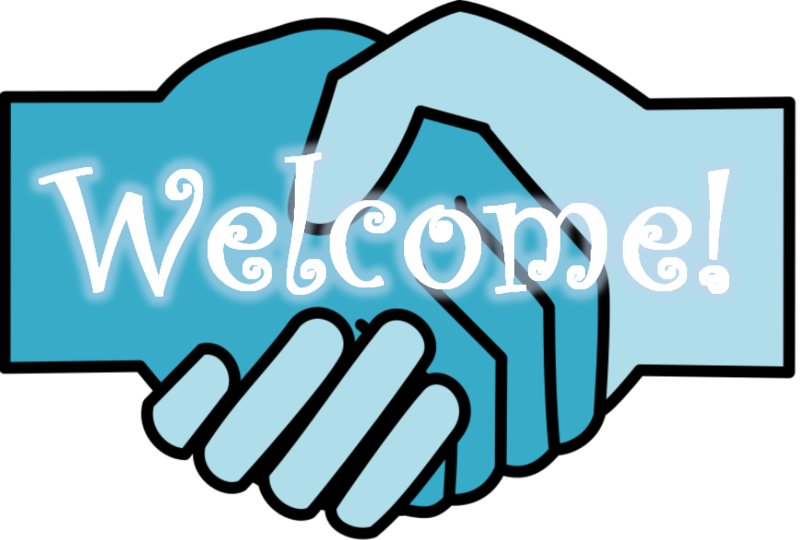 introductionsThank you PBL Prospectors* Missy Boutwell, Erin Whipple, Jeremy WhitePBL Prime Movers
Group Norms & Housekeeping
Be on time
Be present
Be a good collaborator
Will you do what you expect your students to do?
Be aware of your “air time”
Learning Outcomes
You will learn how to:  
How to create and facilitate PBL in your classroom

How to differentiate between “doing projects” and Project Based Learning

Increase student motivation and improve students’ mastery of 21st Century Skills

Help students see how school connects to the outside world by making learning relevant and meaningful

More effective ways to implement JAG competencies

You will help create an innovative thinker!!
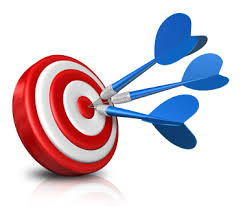 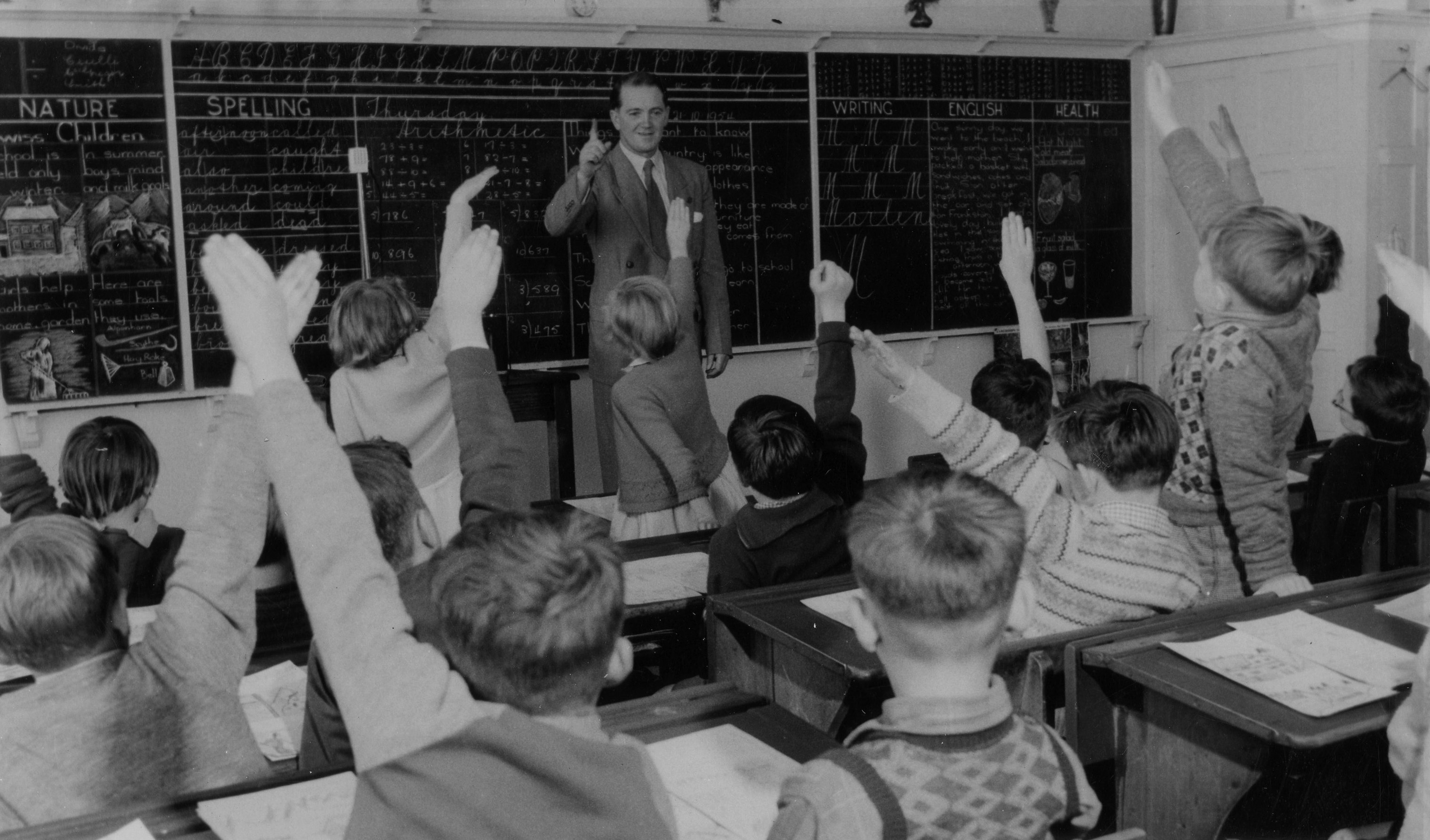 History of Education
Teacher-Centered
“Sage on Stage”
Students listen and do what they are told


Now???
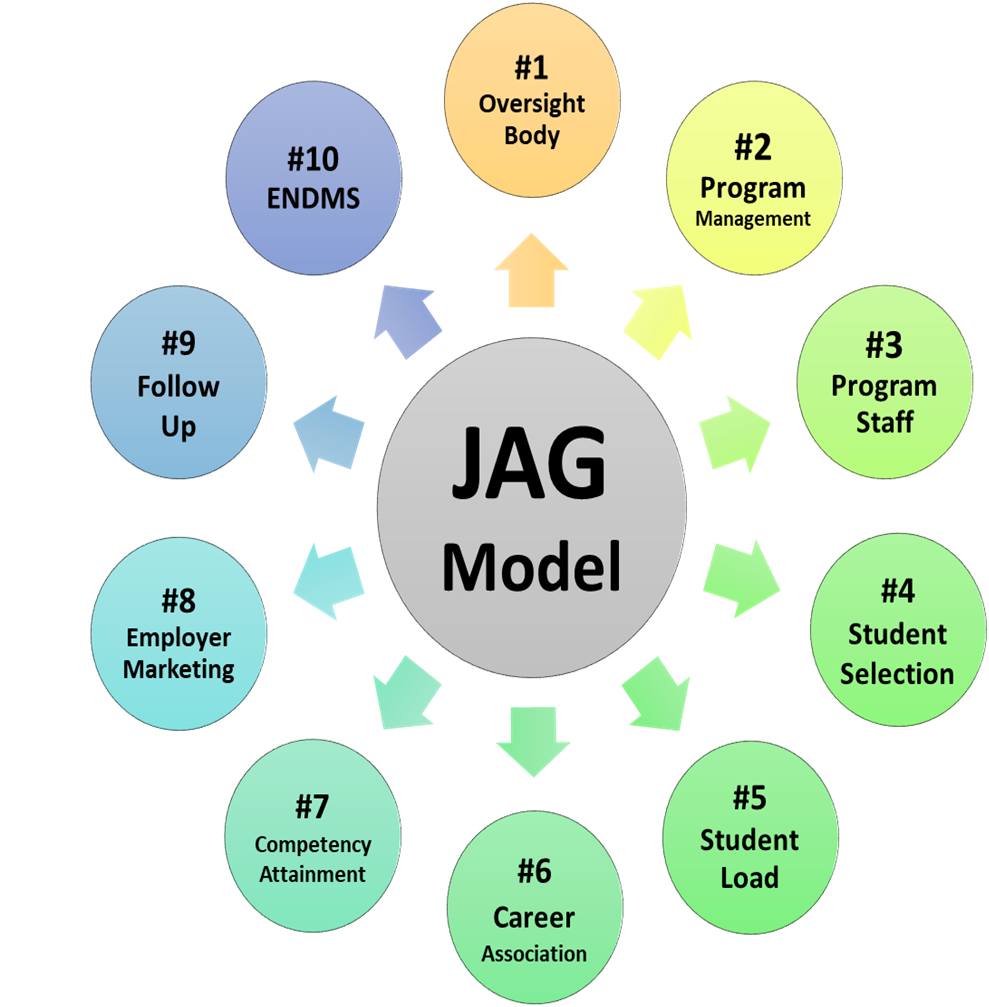 Wheel of JAG
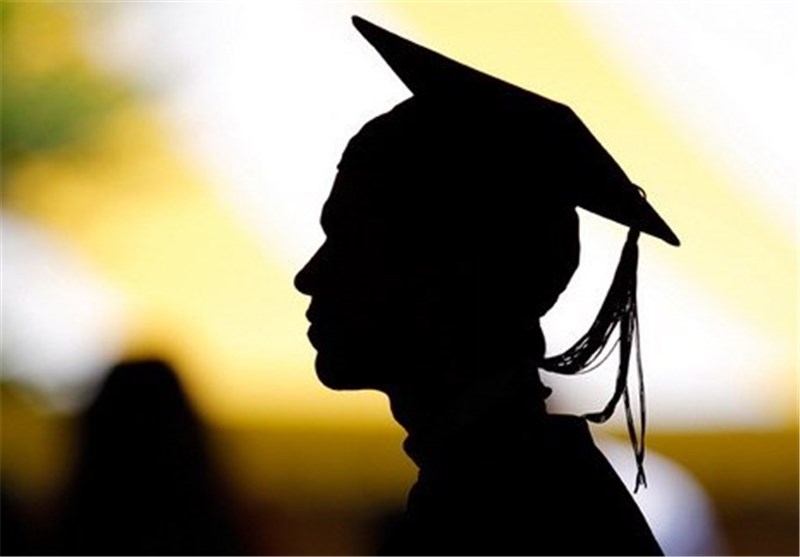 What are Terms for the “Ideal Graduate”?
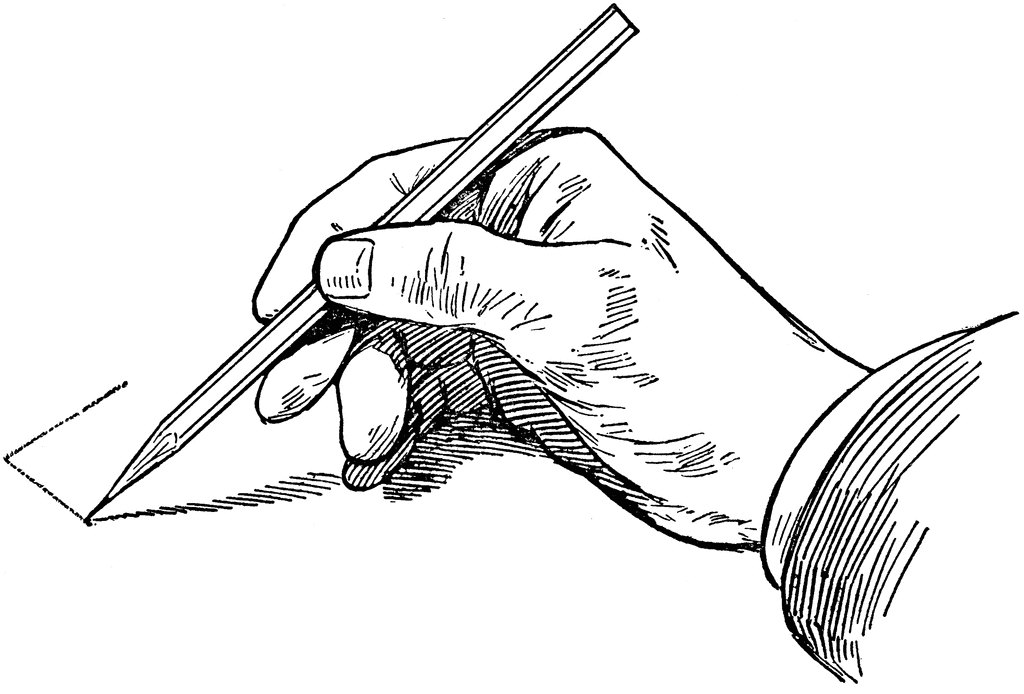 [Speaker Notes: Sketch your partner across from you

How did you feel?
Nervious, timid, afraid… other?

PBL is really hard.  There will be times where we are asking students to “Show your sketch” –or be the model.  
It pushes us out of our comfort zones!]
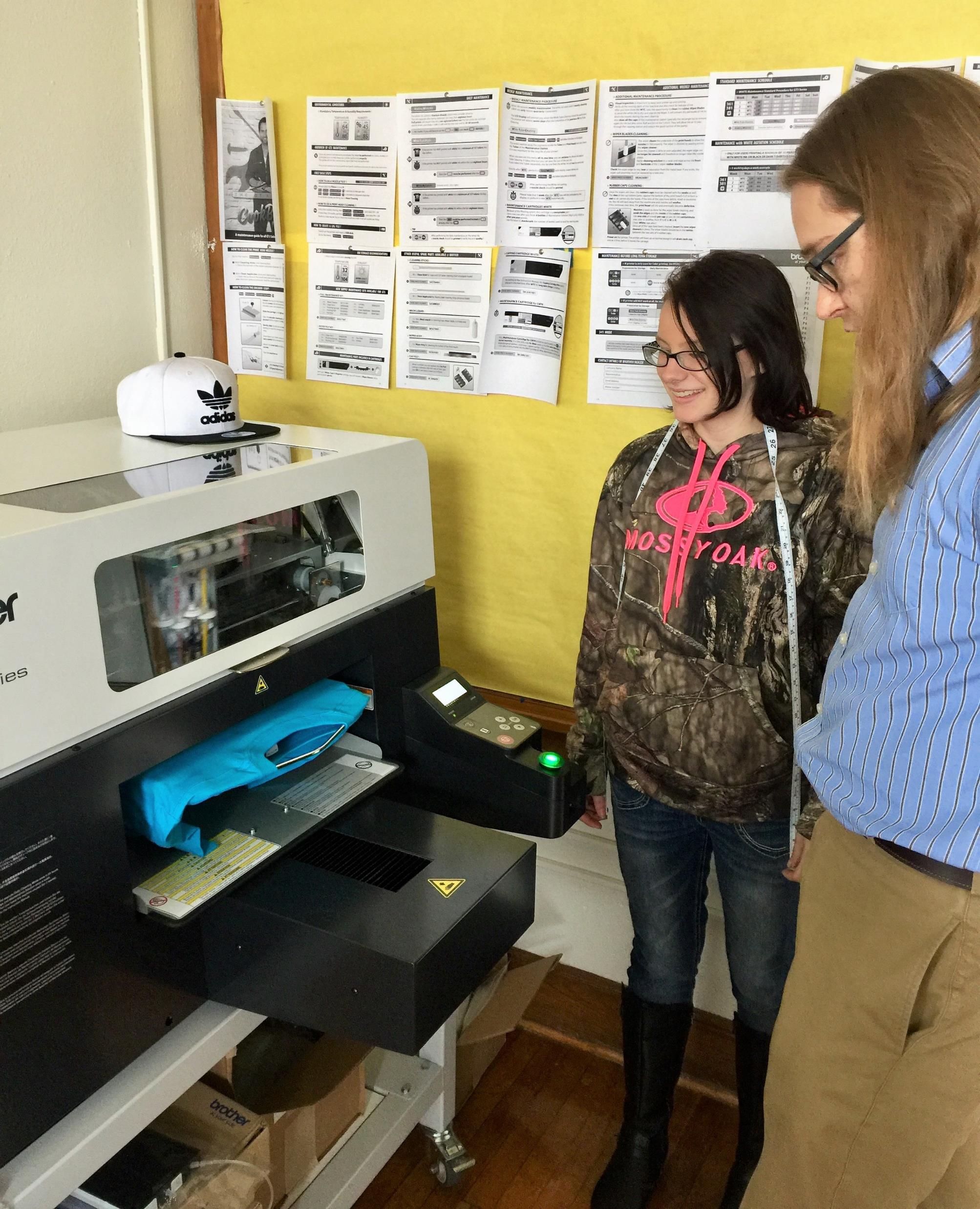 Why PBL?
All grade levels and any subject area

Effective and Enjoyable way to learn and teach

Develop Deeper Learning of Competencies

Success in College, Career and Life

Backed by Research

Educating a workforce that no longer exist
JAG’s Journey with PBL
IT’S A MAIN COURSE….NOT A DESSERT!!
NOT a separate teaching method
NOT extra or added to something else
NOT considered “Other”
NOT sometimes or “in-between” Teaching
NOT the same as “making something” 
		*Collage, Pyramids, Family Tree
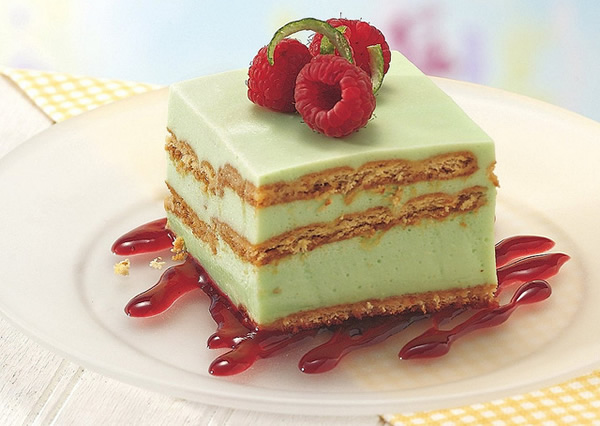 Gold Standard PBL: Essential Project Design Elements
[Speaker Notes: Article
Count off 1-8
Everyone read up to “Student Learning Goals”
Key Knowledge and Understanding & Key Success Skills
Challenging Problem or Question
Sustained Inquiry
Authenticity
Student Voice & Choice
Reflection
Critique & Revision
Public Product

Read your paragraph, develop poster to represent your assigned element

Share out]
Article Gold Standard PBL: Essential Project Design Elements
Count off 1-8
Everyone read up to “Student Learning Goals”
Key Knowledge and Understanding & Key Success Skills
Challenging Problem or Question
Sustained Inquiry
Authenticity
Student Voice & Choice
Reflection
Critique & Revision
Public Product
Read your paragraph
Develop poster to represent your assigned element
Share outEssential Project Design
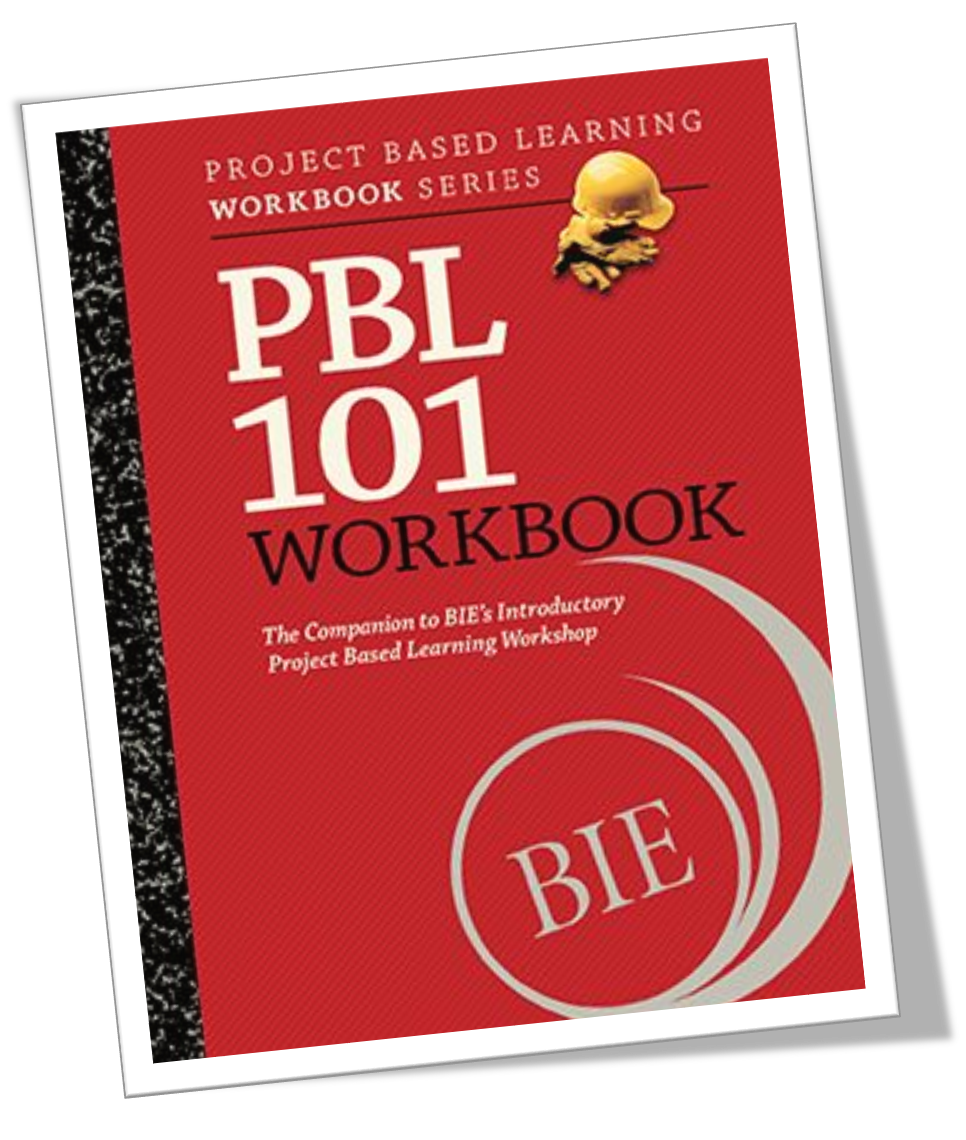 8 Essential Elements Refined:
8 Essential Elements Refined:
At this moment…
What questions do you have on how to plan effective projects for our students? 
Project Ideas/Design
Project Assessment
Project Management
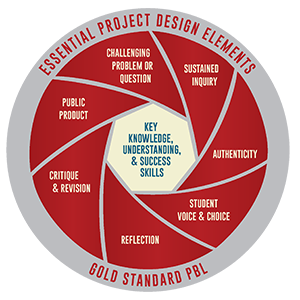 Page 3
[Speaker Notes: Brainstorm questions on page. 3 in workbook.
Pick top 3 questions, NEED TO KNOWs
Put them on Board/Paper
Review as training goes along.]
Take a look…
Is this a high quality PBL?
Use Essential Project design Elements Checklist on pg. 22 of appendix
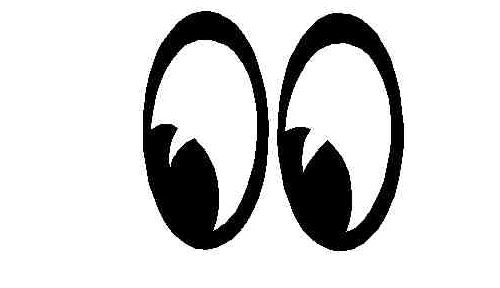 Medical Intern PBL
What do you think?
[Speaker Notes: Think, Pair, Share on reflection to Medical Intern video.]
Journal Reflection
Lunch Break!!!!!
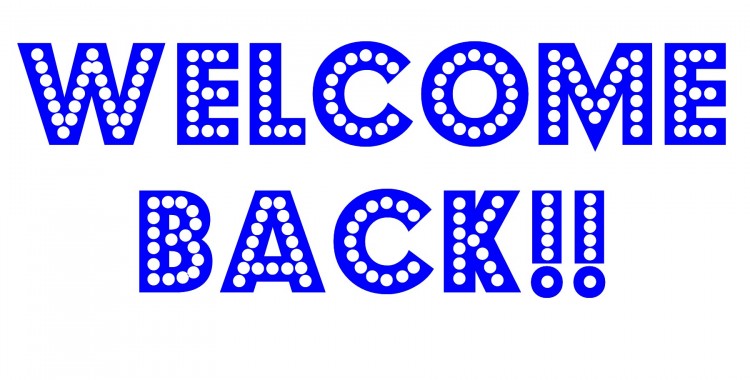 Let’s Keep Moving!!
Unforgettable.
Where do I Begin?
What is happening in my community?
What are the interests of my students?
What skills do my students NEED to DEVELOP before they enter the workforce (or college, or life after high school, etc.)?
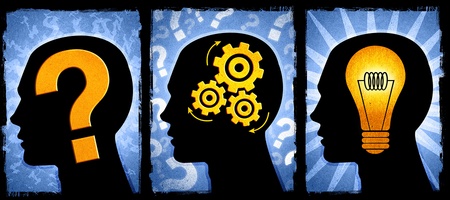 Workbook, page 2
Table Talk…


What are some ideas for a PBL topic?
Page 7
3 Steps to a Successful Start
1. Brainstorm ideas
2. Specify intended goals and outcomes
3. Decide on Scope and Sequence of project

Specify Goals for Learning – where are you going?
Scope of Project – what are you working with?
Page 2
Public Product
Beginning with the “end in mind”
Final “product” should be tangible, presentation of a solution or answer to a driving question
Increases motivation and quality
Stakes are high
Work is taken seriously
Products are displayed for an audience
Bar is raised
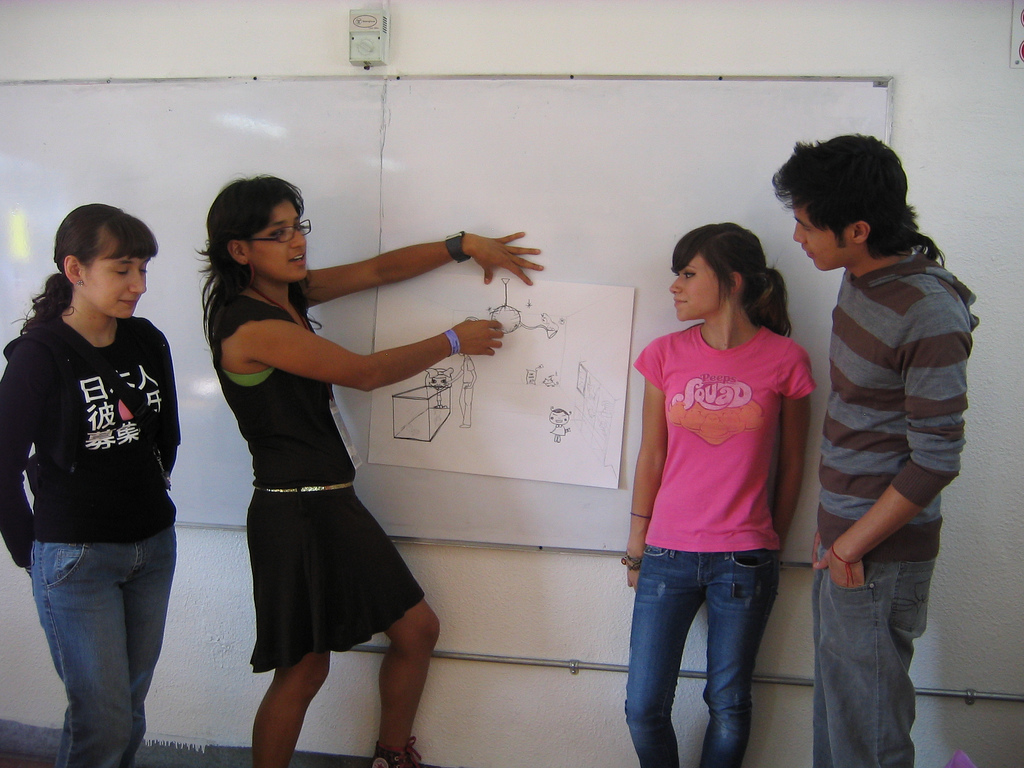 Page 9
[Speaker Notes: Review Public Product ideas on Page 8 in workbook.  Are there additional ideas?]
https://www.slideshare.net/jaimeo/the-backwarddesign
A driving Question
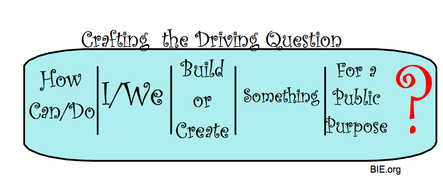 Guides Project Work
Creates or Maintains Interest of the Challenge
Reminds class “why we’re doing this today”
AUTHENTIC
Page 4-5
Charrette Protocol
Creating an Entry Event
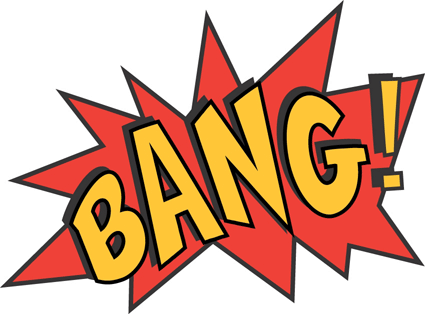 Spark student attention 
Start off with a BANG!
Increases project buy-in
Page 6
The Break-up Letter
Voice & Choice
What opportunities will students have to make decisions about the project, product(s) or process?

How will students know when to share their input vs. what has already been determined?

When should the student voice and choice be incorporated?
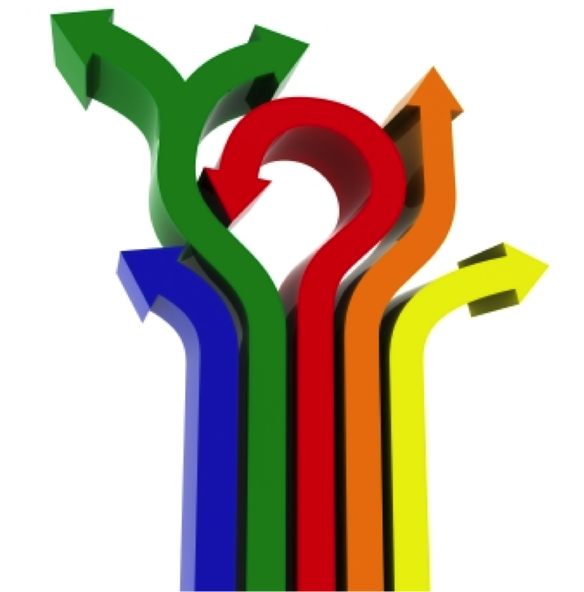 Pg. 10
What will my students/teams create?
PBL METHODS
Teaching PBL
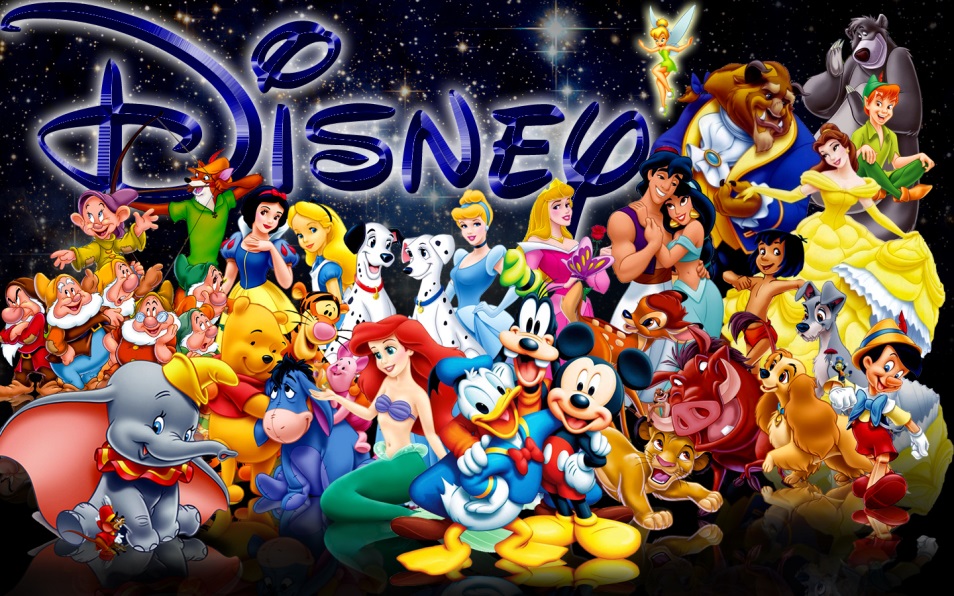 GROUP SESSION
Choosing your student groups
Share Top 3 reasons WHY you chose them
Page 31
If you do it right…
Bring learning to life!
Can work with all kinds of students
Improve students motivation to learn
See how school connects to the outside world
Integrate technology
Teach JAG competencies
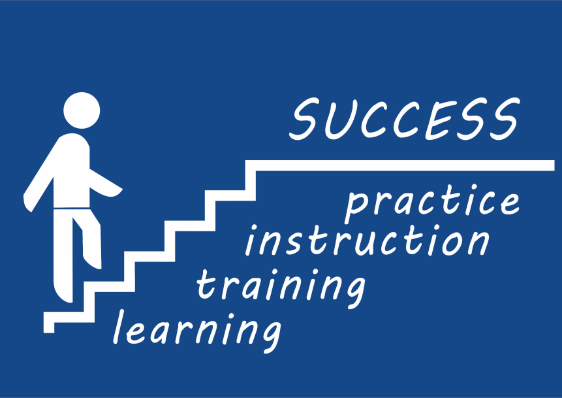 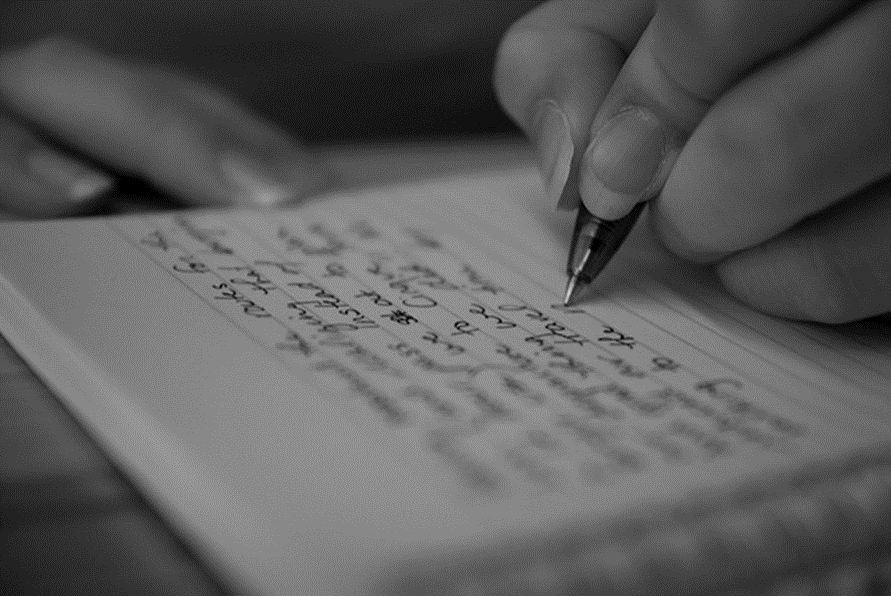 Journal Reflection
Review Project Path
Reflection
Project Design Elements-
What element/elements do you feel  are most comfortable for you?  Why?

What areas do you need more clarification?  Just not “getting it”... Say more? 

Other questions, comments or concerns
This area is a little sticky ?
PBL 101 Training
Welcome Back to Day 2!
June 26-272017
Karey Webb, Instructor
Roosevelt High School
Des Moines, IA
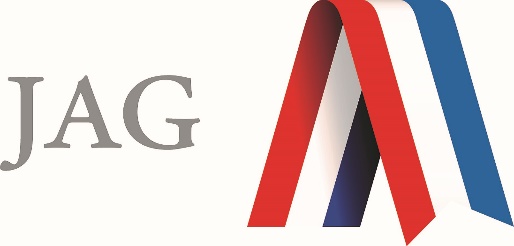 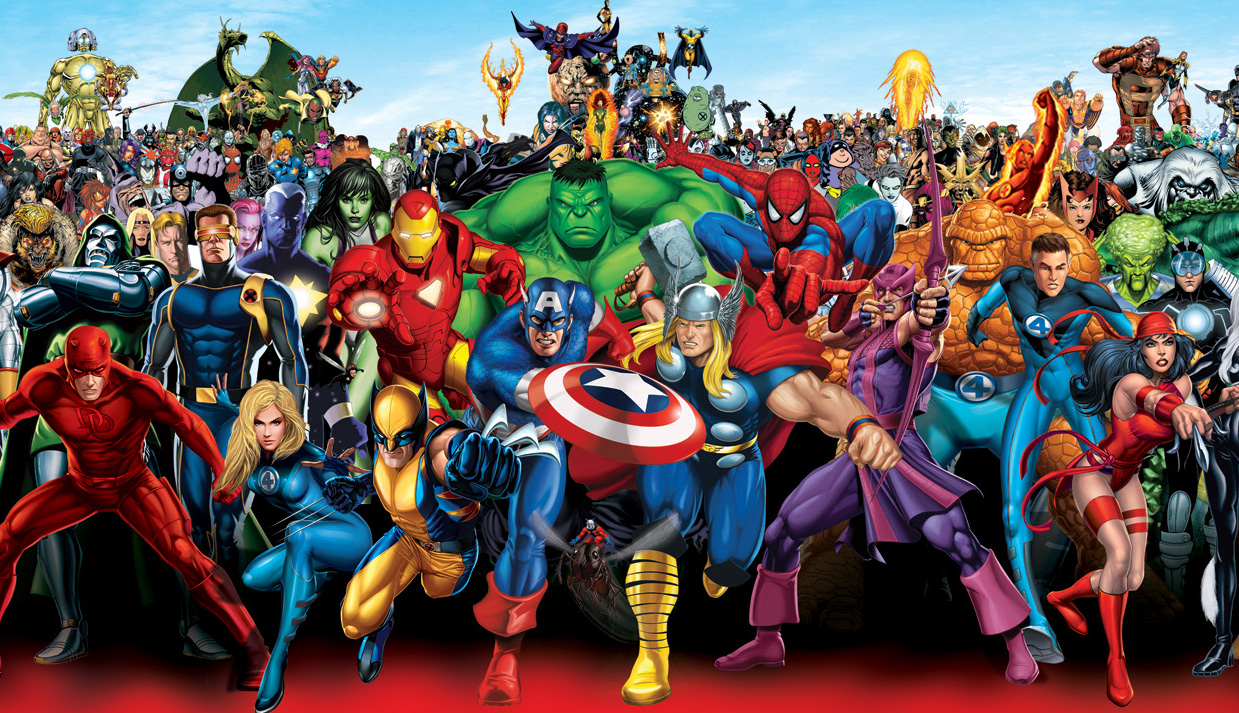 ACTIVITY TIME!!
SUPER HERO SMOOTHIE!!!

What is one thing your feel you can bring to your JAG classrooms?
[Speaker Notes: Think of a Super Hero.What is their super power?
How will you work as a team to use your super power to make a smoothie?]
7 Essential Teaching Methods – things YOU DO to make a project successful
1. Design & Plan
Where you create your PBL from start to finish: Entry Event, Implementation, culmination
2. Align to Standards
Using your JAG competencies, Common Core/Content Area Standards
3. Build the Culture
Get student “buy in”, assign student roles
4. Manage Activities
Organize tasks, deadlines, resources, reflection, revision & critique
5. Scaffold Student Learning*
Lessons, tools and instructional strategies to support ALL students in reaching project goals
6.  Assess Student Learning
How you test their knowledge, work ethic, team dynamics
Develop your grading system, rubrics
7. Engage & Coach
Coaching, Redirection & Encouragement
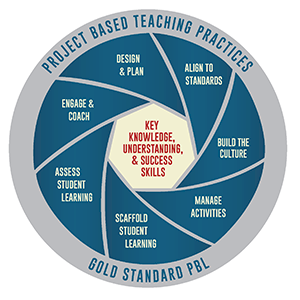 Pg. 11
Common Questions for Teaching PBL
Do I just turn students lose once the project starts?
NO You are the coach/facilitator to keep them on track with the driving question

How do I mix lessons with independent project work time?
DEPENDS on the nature of your project, students, your own style

I’m a good lecturer, so can I still do PBL?
RESIST the urge to talk over a period of days 

Can I still use traditional tools like worksheets, homework and quizzes?
YES as long as students stay on task

*REMEMBER IN PBL, THE PROJECT IS WHAT ORGANIZES THE USE OF TRADITIONAL TEACHING TOOLS
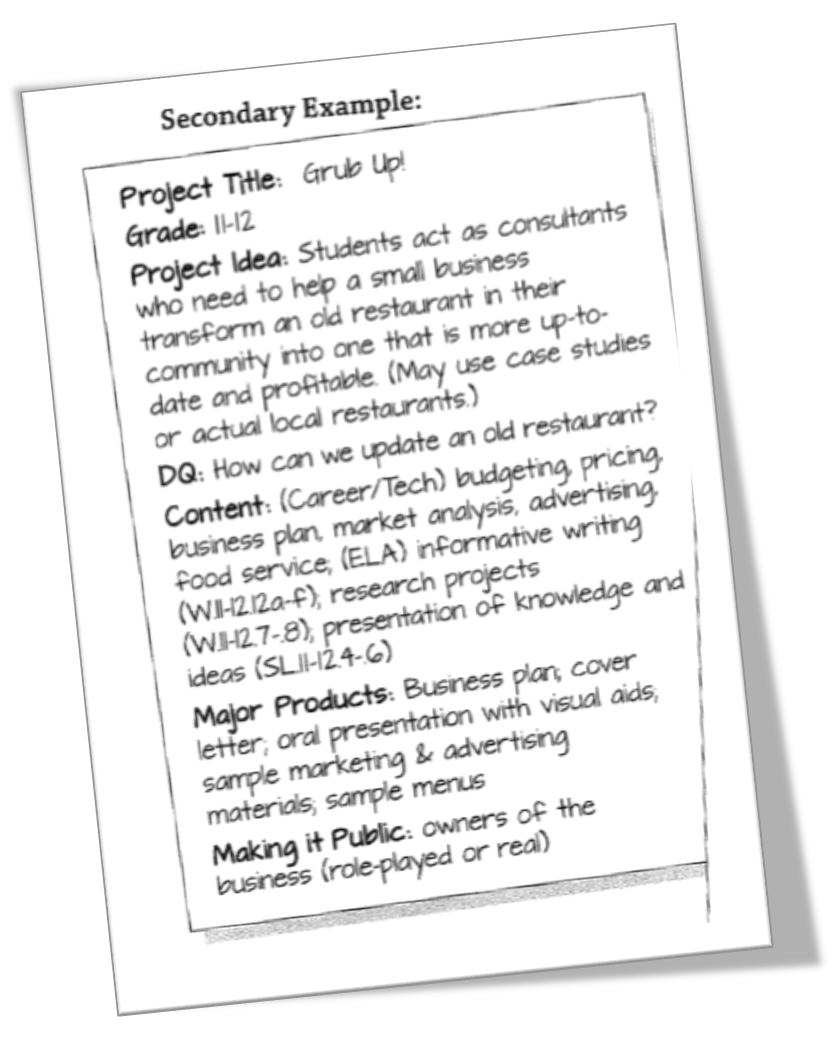 Let’s make it public…
Project Title
Grade
Project Idea
DQ
Content
Major Product(s)
Making it Public
Creating your PBL for presentation
Using your project outline, 
Create your PBL!!

Draw/Write out your project using ALL 8 elements onto your sticky pad poster

Hang up your project when complete (gallery)
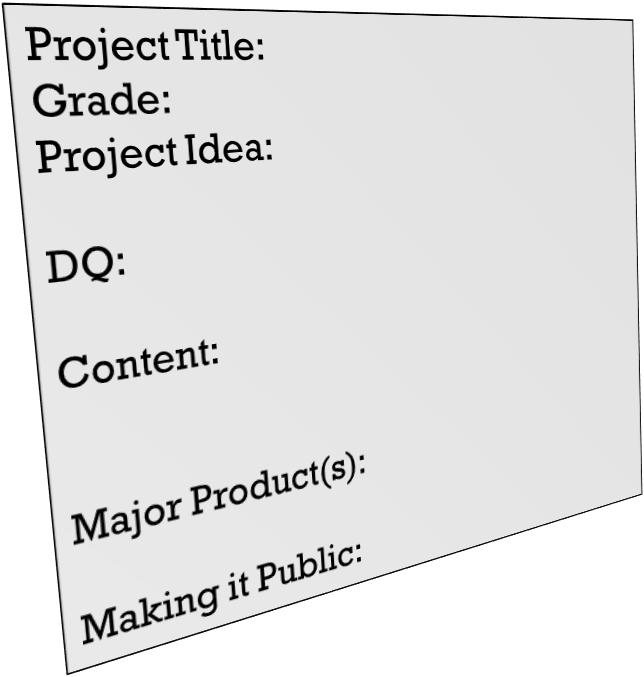 The Butterfly Effect
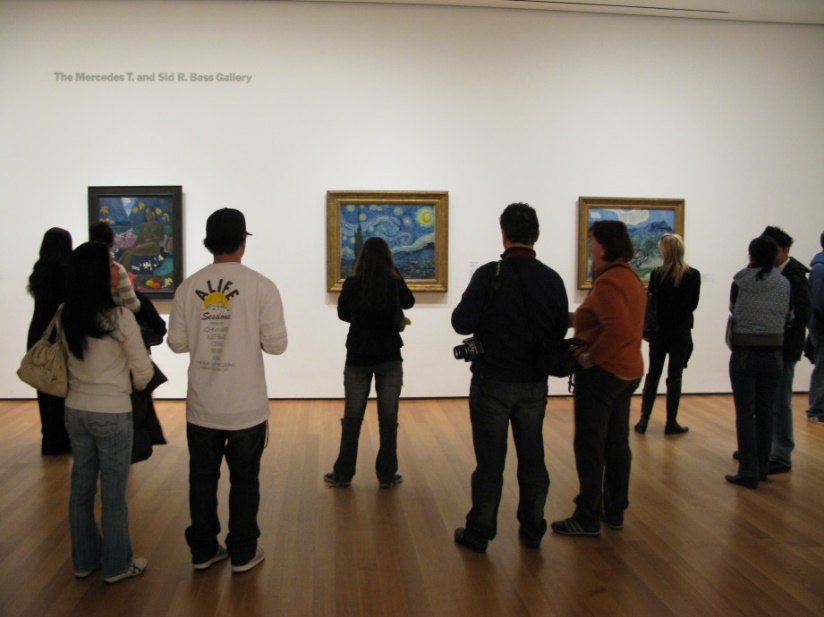 Gallery Walk
Using sticky notes, provide feedback on each project design

“Praise” – why you like it; why it is a strength
“Question” – Ask questions about unclear areas
“Polish” – a suggestion for improvement

*Make sure your feedback is helpful, specific, and kind
[Speaker Notes: Give a Praise
Ask a question
Polish Method]
Reflection
Look at your feedback
-Don’t take it personally!!
Make revisions, additions, corrections to your project
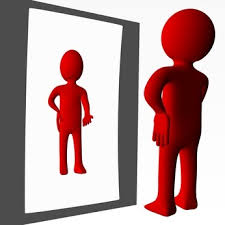 Page 12
Authenticity
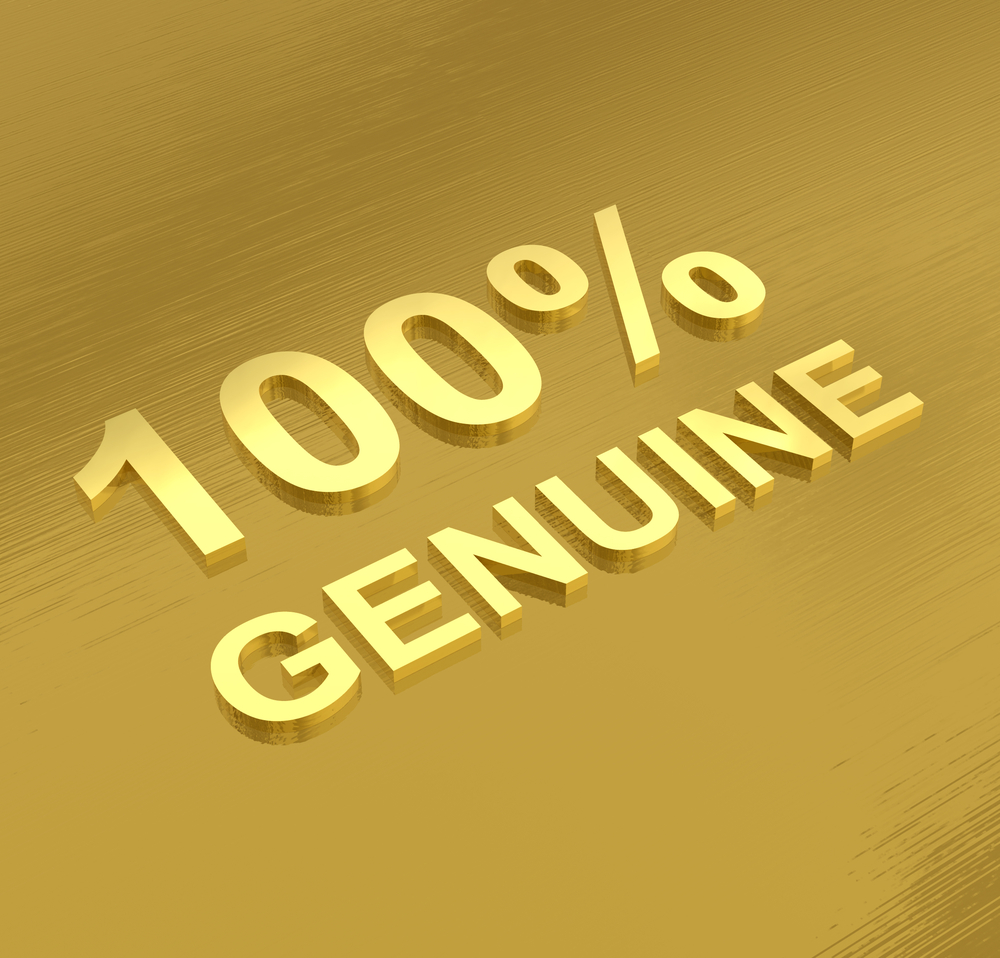 What makes a project Authentic?
Read Blog, Page 26
How do I pull it all together?
Ask the experts…
Scaffolding lessons
Managing Groups
Connecting the Community
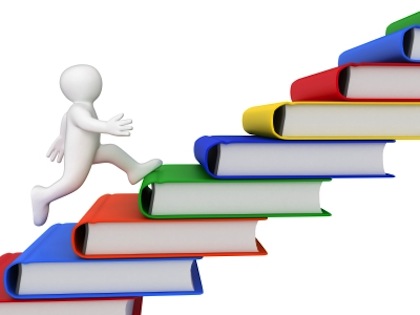 Assessments
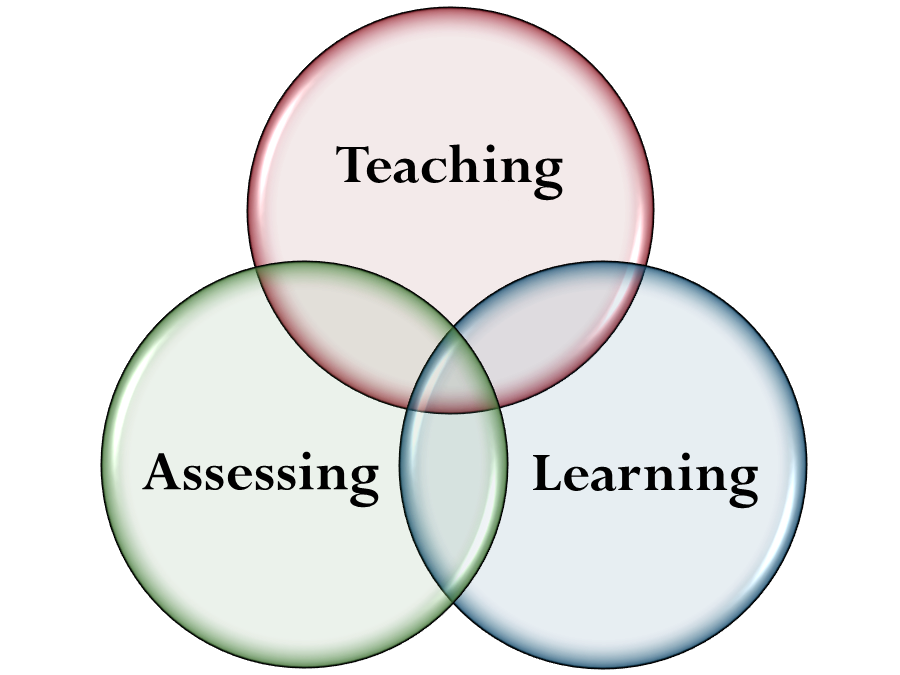 Formative
Checkpoints along the way to make sure students are on the right track
Several

Summative
Major, final product
One
Page 24 - 25
Media Saves the Beach
Project Assessment Map
Begin with the end in mind…
“What will be your Final Product/Summative Assessment?”

Key Knowledge, Understanding and Success Skills – JAG COMPETENCIES
“What will the students need to learn in order to create the major product?”
How can they demonstrate Mastery – Level 3?

Formative Assessments
“What do you need to formatively assess ALONG THE WAY?  Then, how will you conduct that assessment?”
Managing the Process
First Days of Project:
Conduct the Entry Event
Driving Question
Review Final products
Start Student Questions List 
Project teams formed
Discussion of expectations for teamwork
First team meeting:  team-building activity, contract, initial task list
Project Wall – Keep yourself organized!
Driving Question
Need to Know – list of questions
Word/Concept List
Project Calendar
Rubric(s) Sample products
Page 10-11
Final PBL project
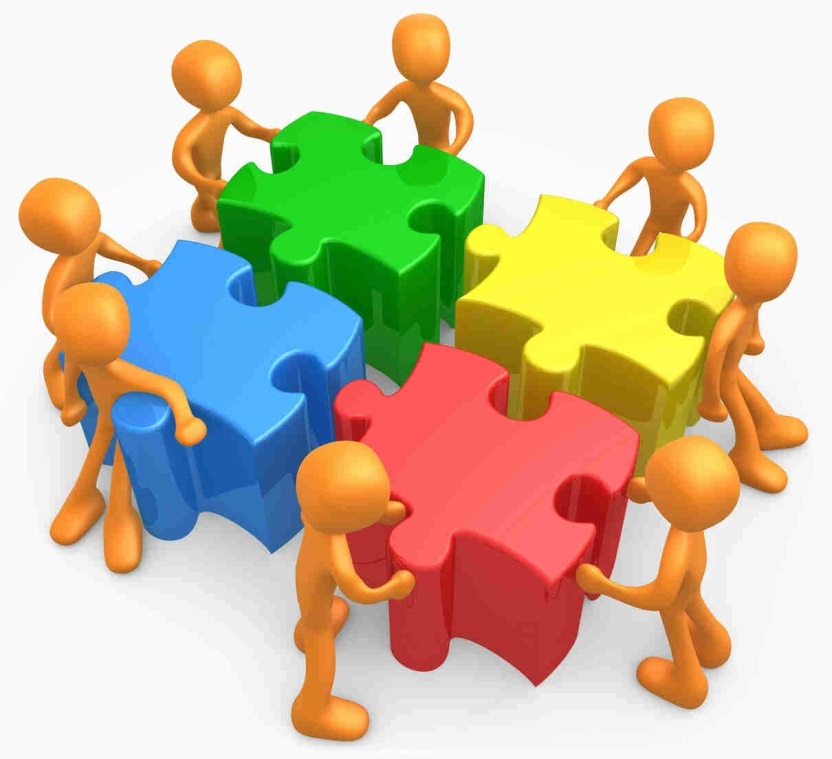 Write up your project in the PBL Project Overview (pg.27) 
Get into groups of 3
Using the Tuning protocol present your project with your fellow Specialists
Page 13-14
Questions/Feedback
www.bie.org
www.jag.org/jag-library

Workbook
E-mail: pbl.jag@gmail.com

Facebook: @pbl.jag
Twitter: @pbljag
Pinterest: @pbljag
PBL resources
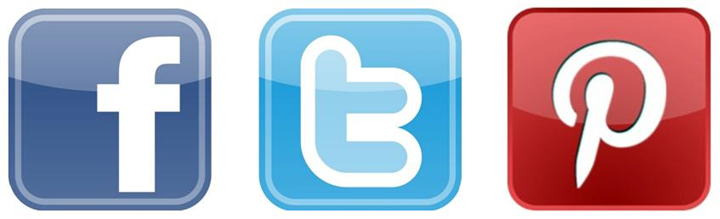 www.bie.org
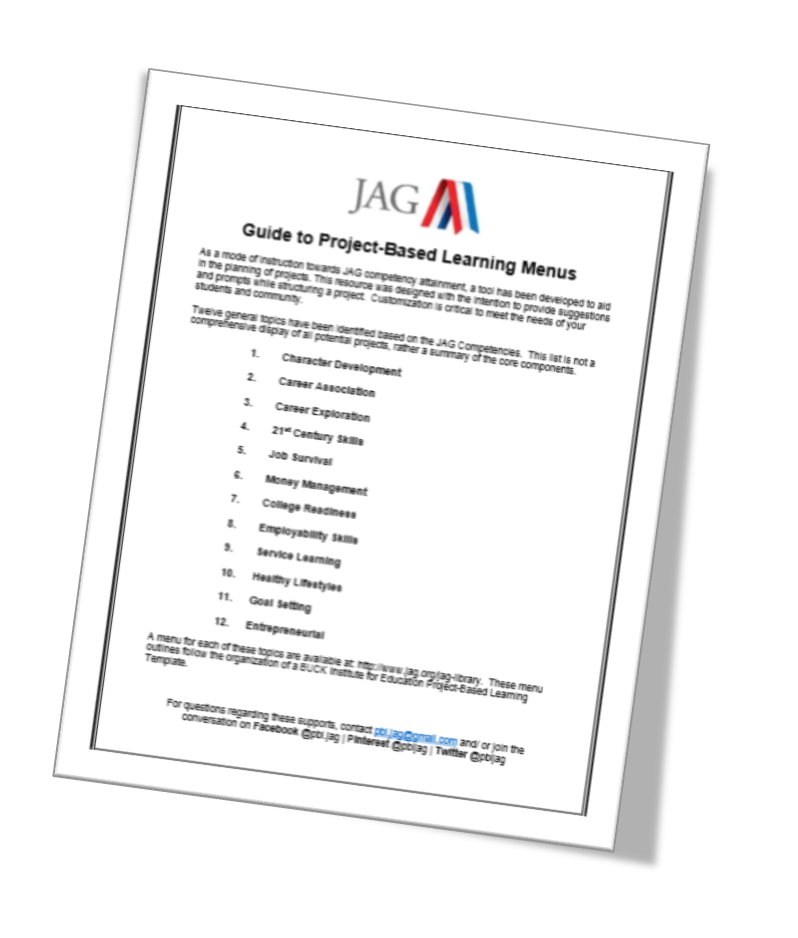 PBL Menus
Character Development
Career Association
Career Exploration
21st Century Skills
Job Survival
Money Management
College Readiness
Employability Skills
Service Learning
Healthy Lifestyles
Goal Setting
Entrepreneurial
Please take a moment…
https://goo.gl/forms/rC5McqzMXmO1pash1


Karey Webb
kareybeth.webb@gmail.com
763.245.8008